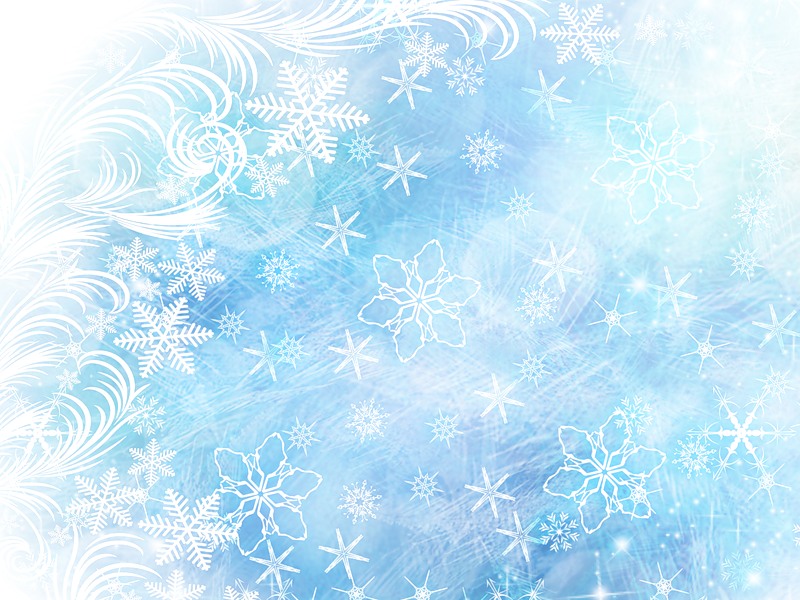 Новогодний утренник
Группа №9 «Фантазеры»
Презентацию подготовили воспитатели Полушкина Г.Г., Ботвинова Э.Ю.
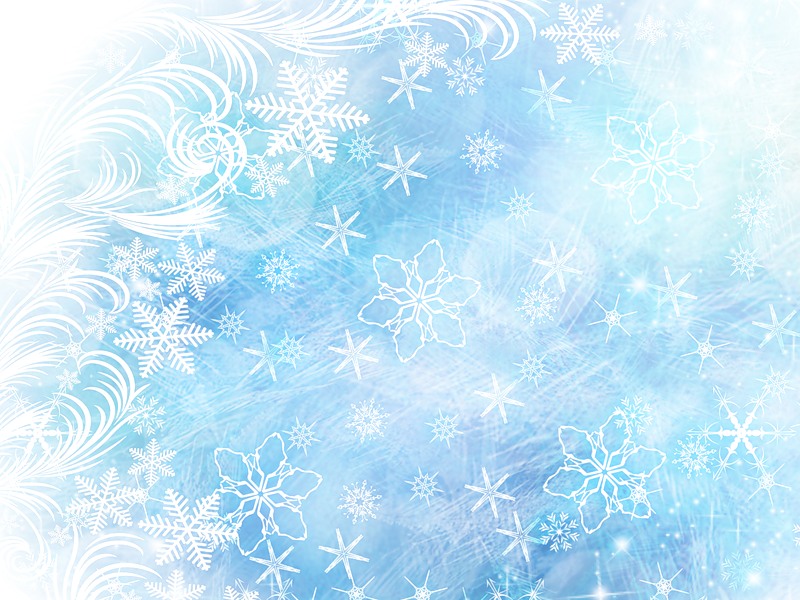 ЭТО МЫ- СТАРШАЯ ГРУППА №9
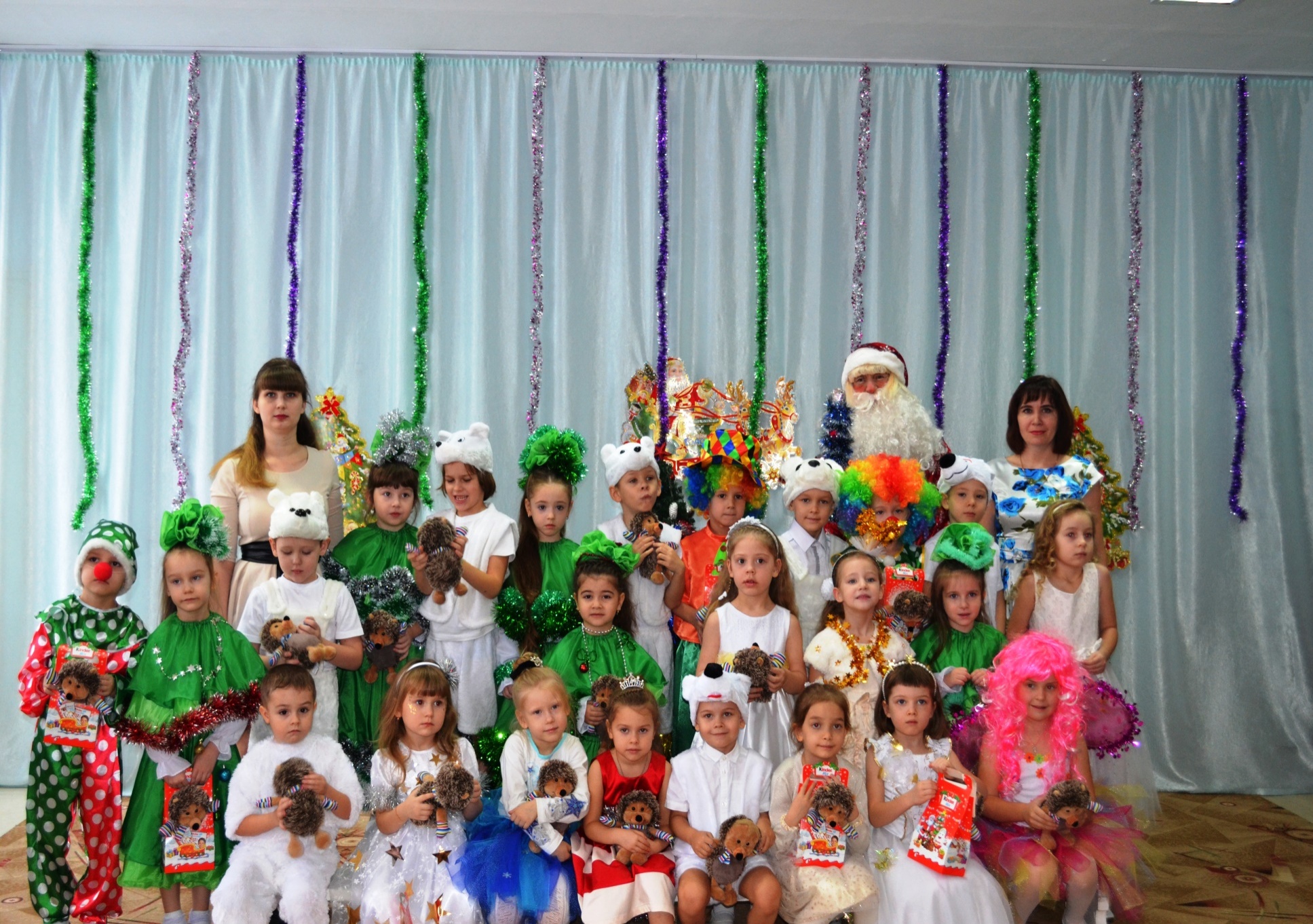 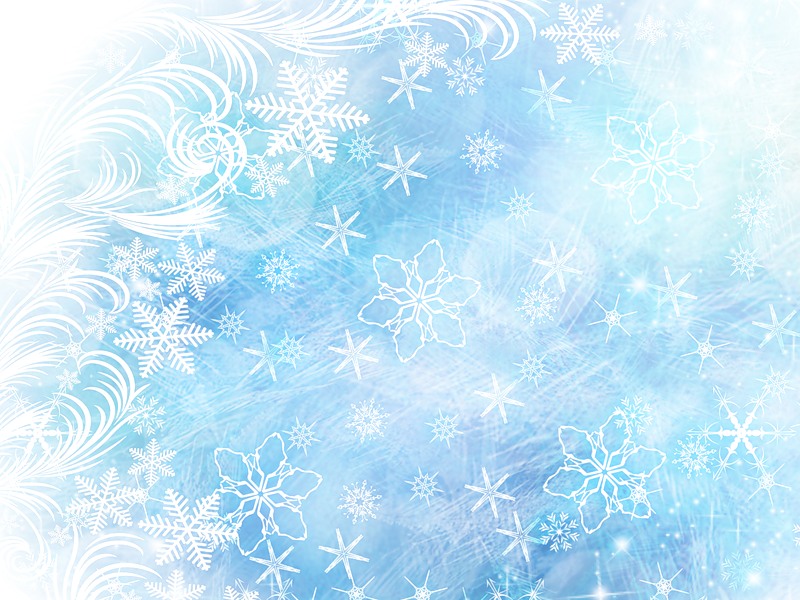 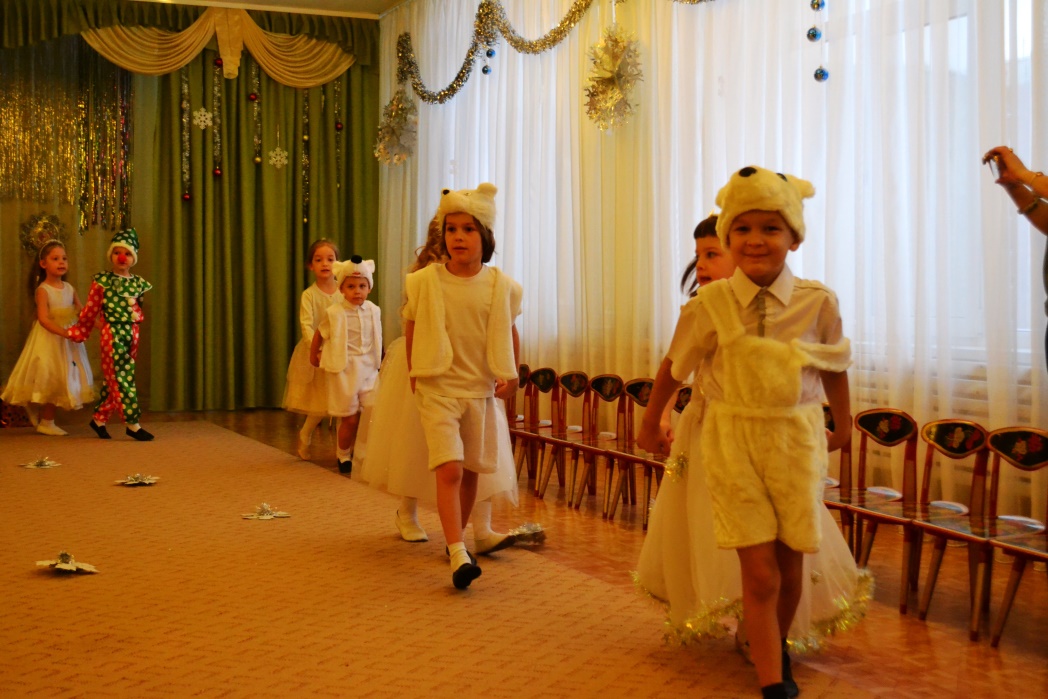 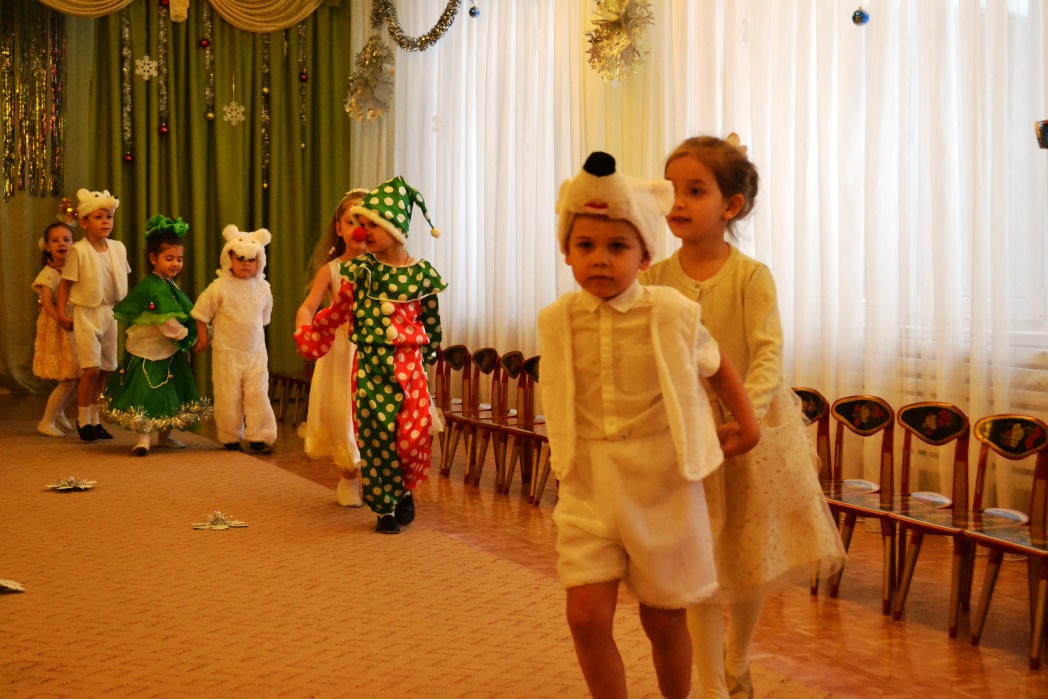 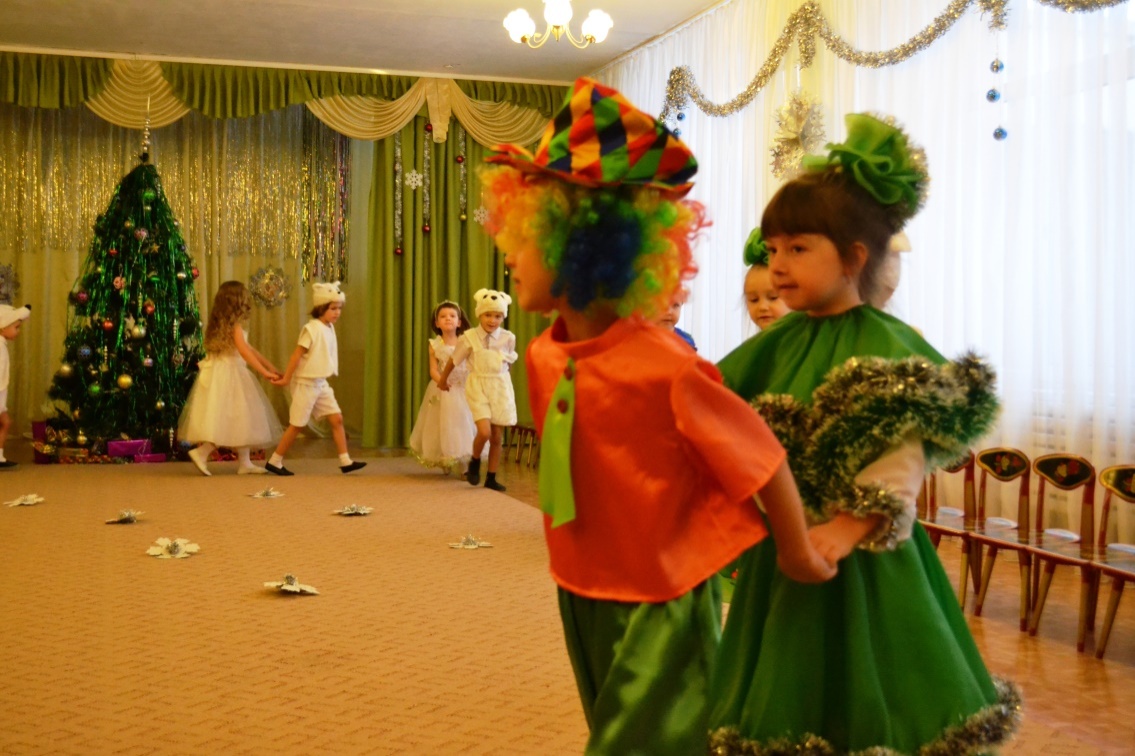 Спят деревья крепким сном под напев метелей,
А на горке ледяной целый день веселье,
Рассыпая звонкий смех едут вниз ребята,
И бегут опять наверх словно медвежата.
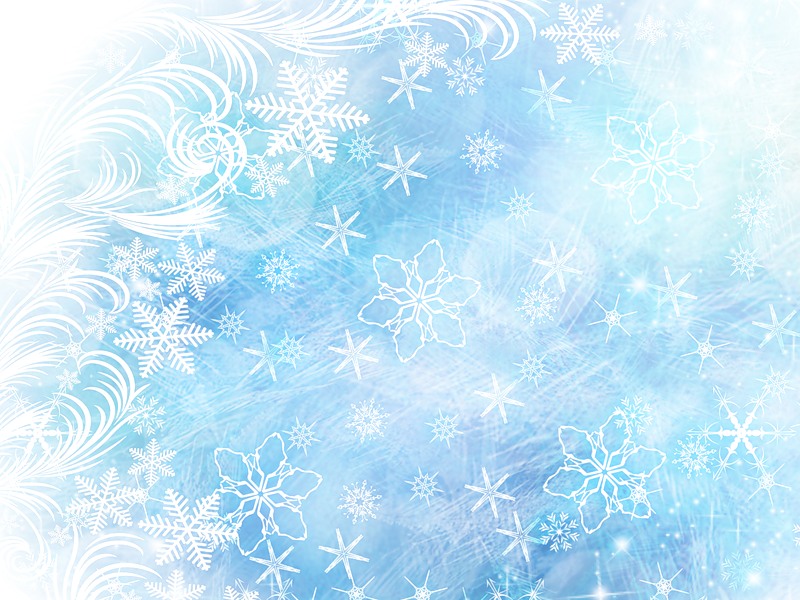 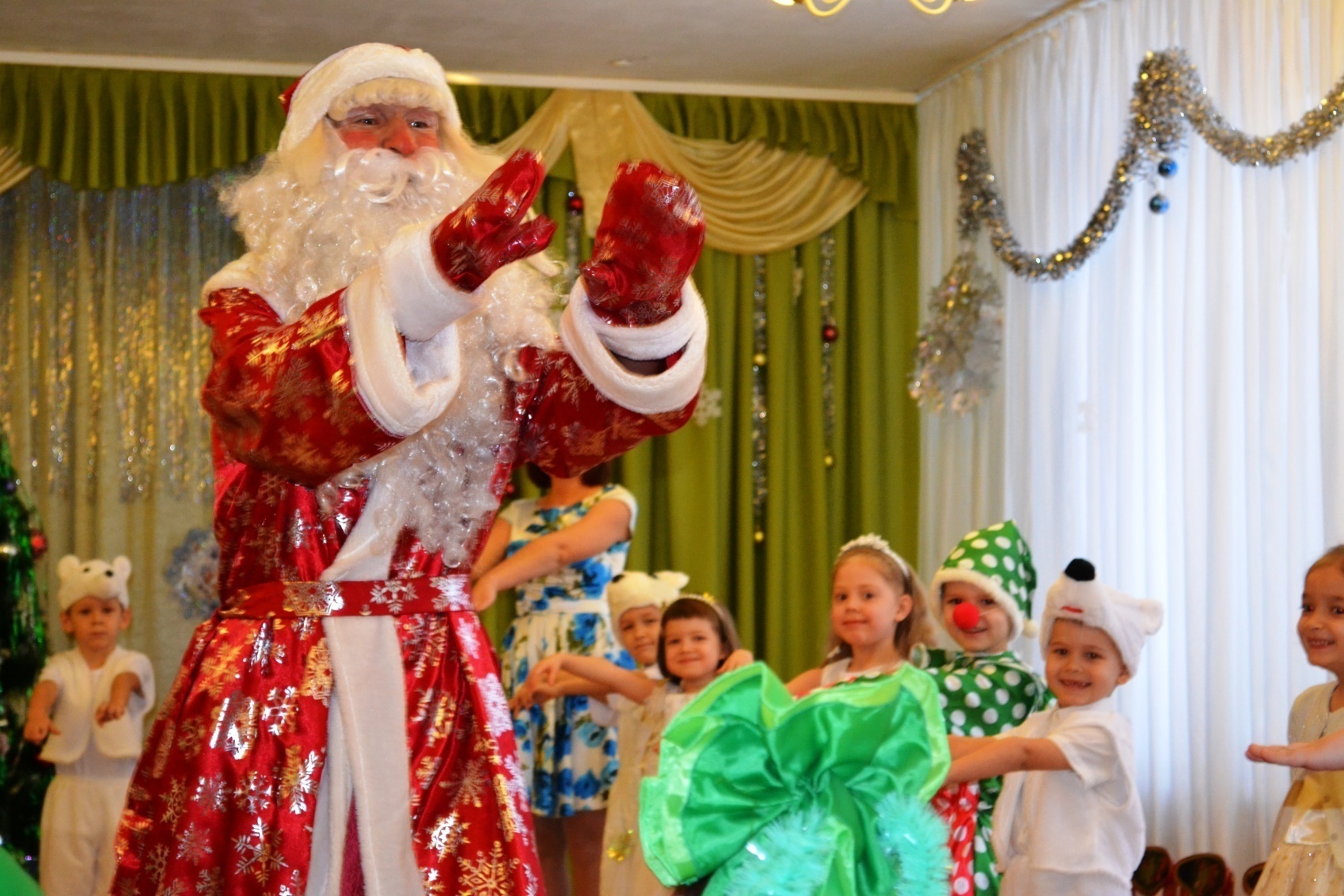 В круг, Дедуся, заходи, заходи!
Щеки снегом разотри, разотри!
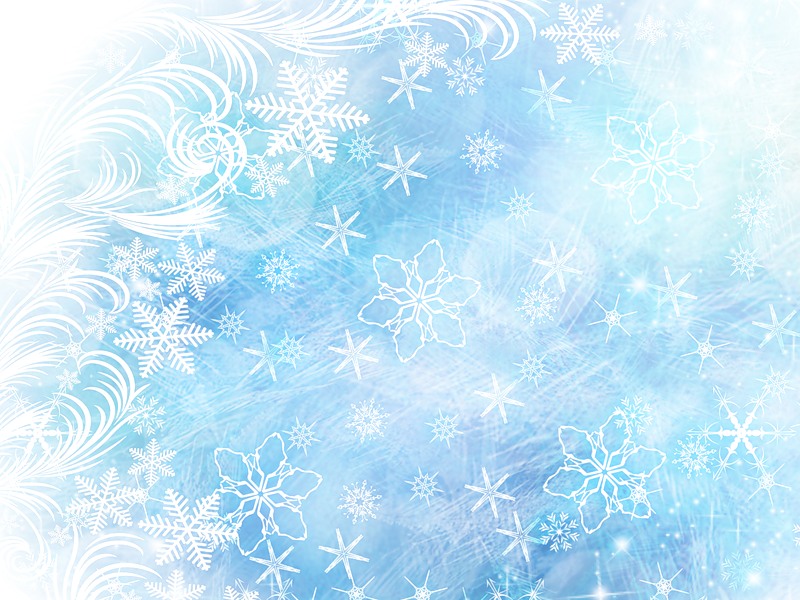 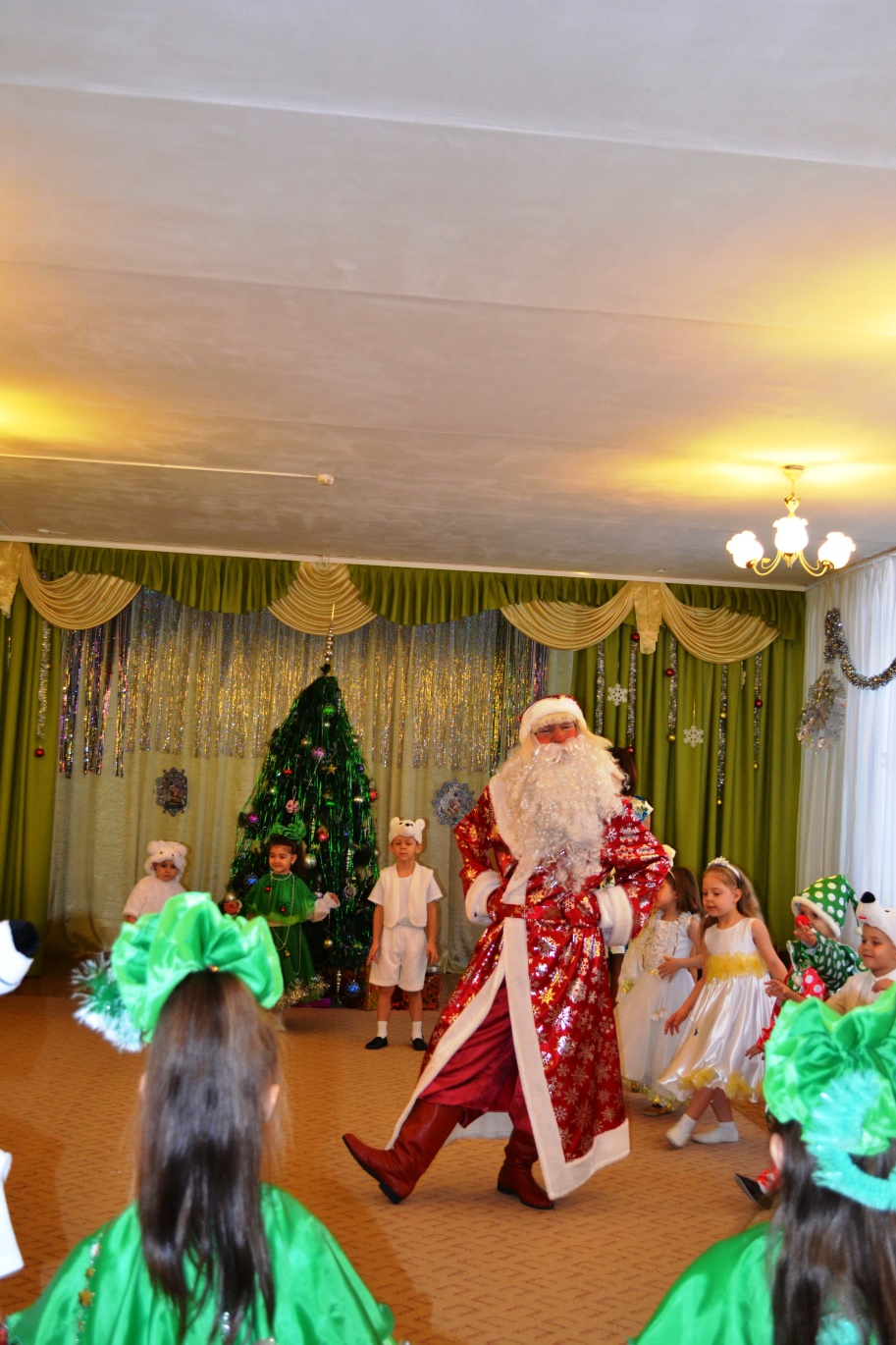 Отогрелся Дед Мороз,
     Дед Мороз!
Покажи, что нам
    принес!
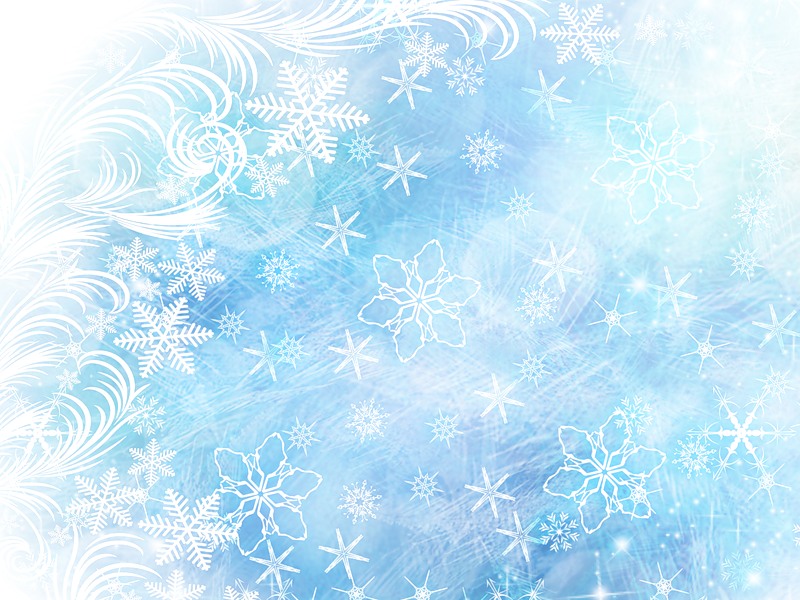 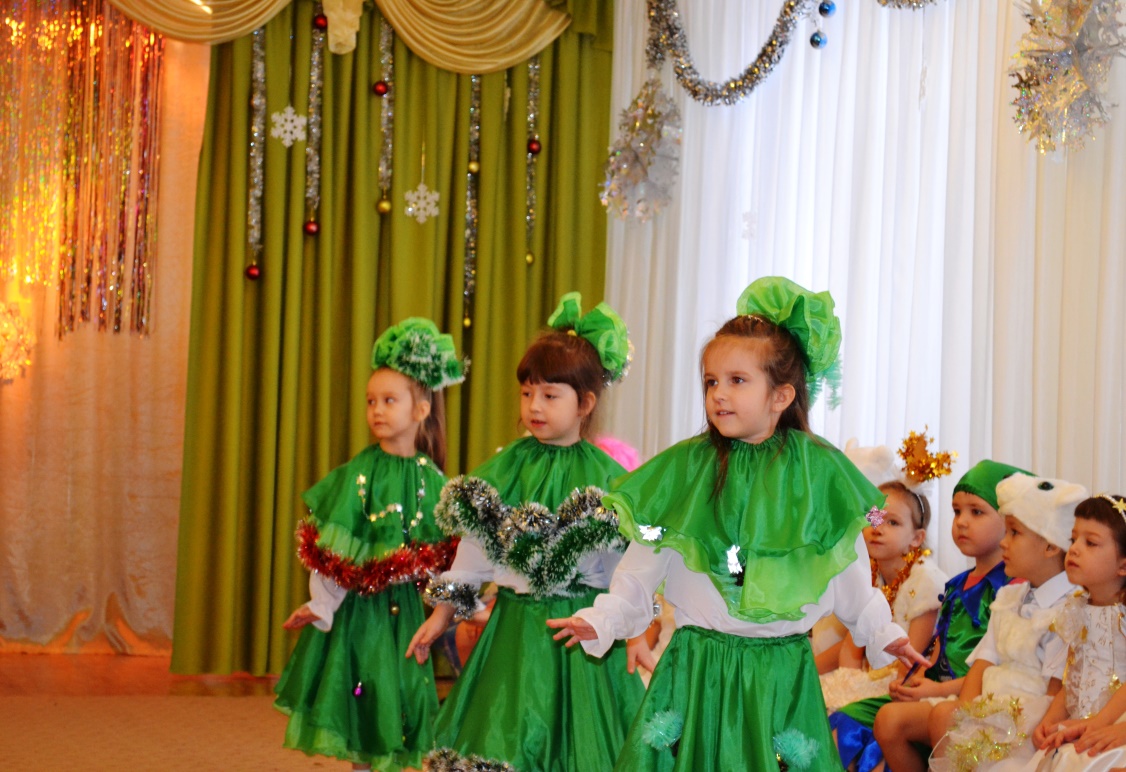 Я елочка нарядная, 
На праздник к вам пришла.
Я яркая, красивая-
смотрите на меня.
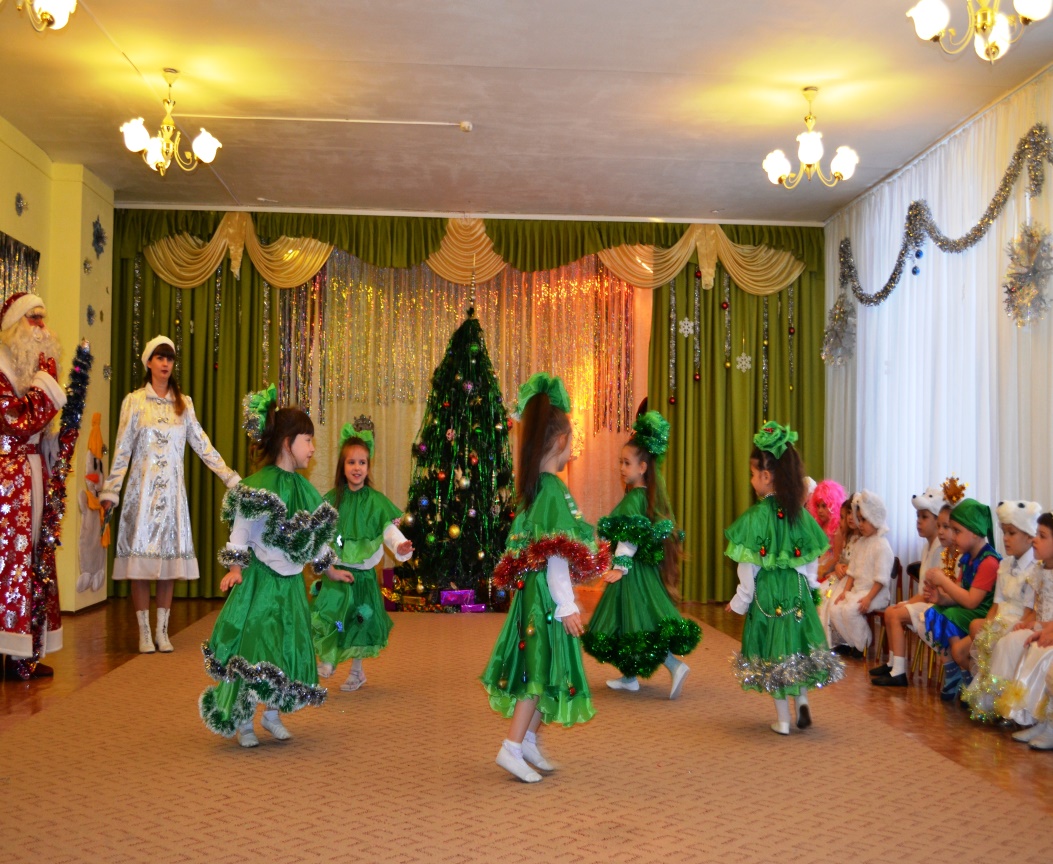 Елочки, сестрички,
Скорее выходите,
И танец свой веселый
Мне, елочке, спляшите!
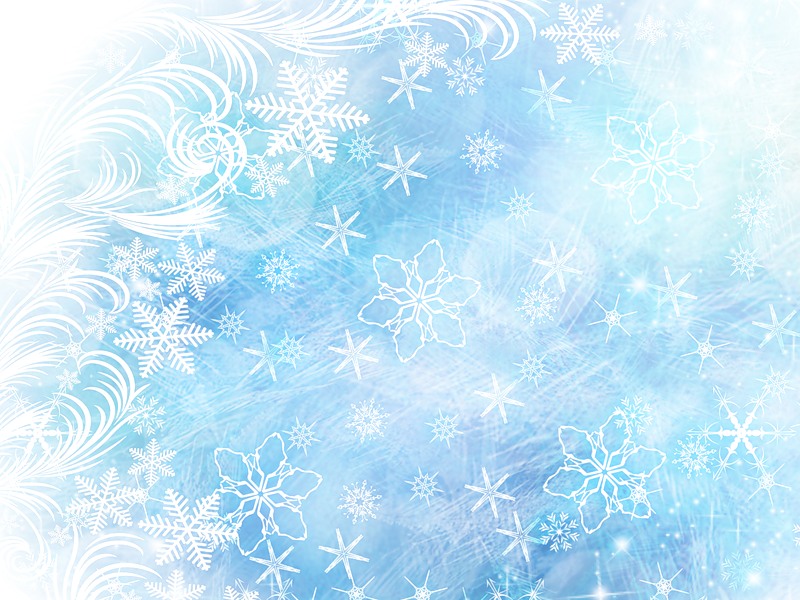 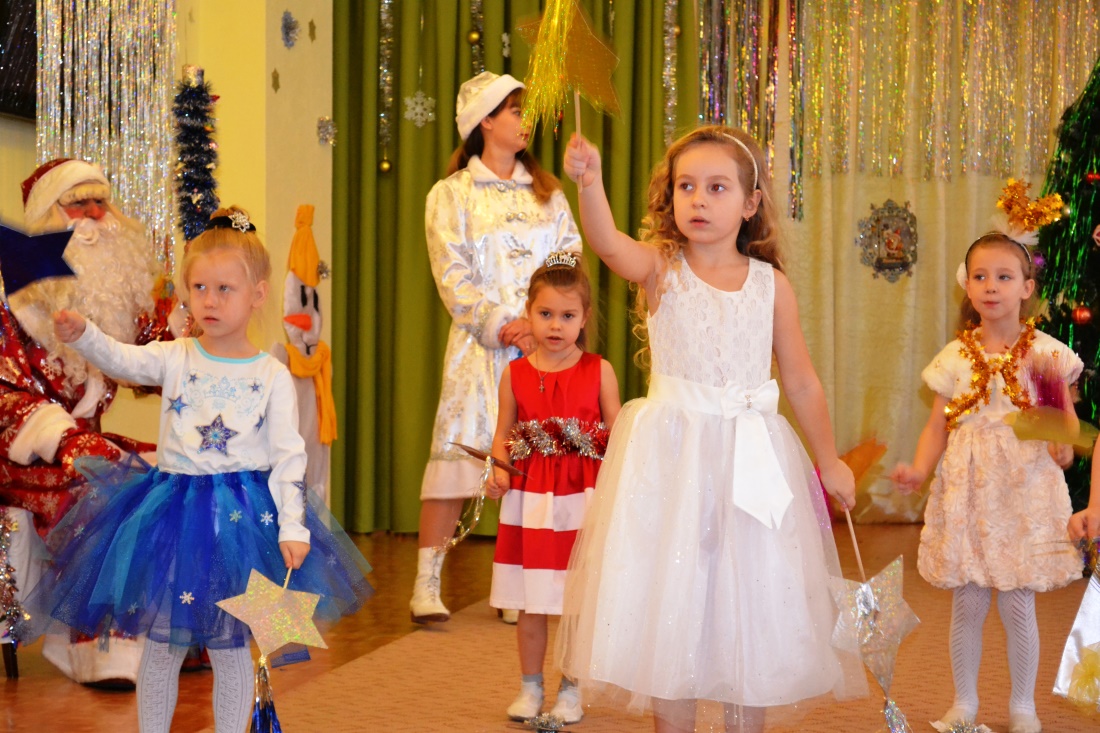 На елочке красивой звездочки висят,
Медленно качаются- танцевать хотят
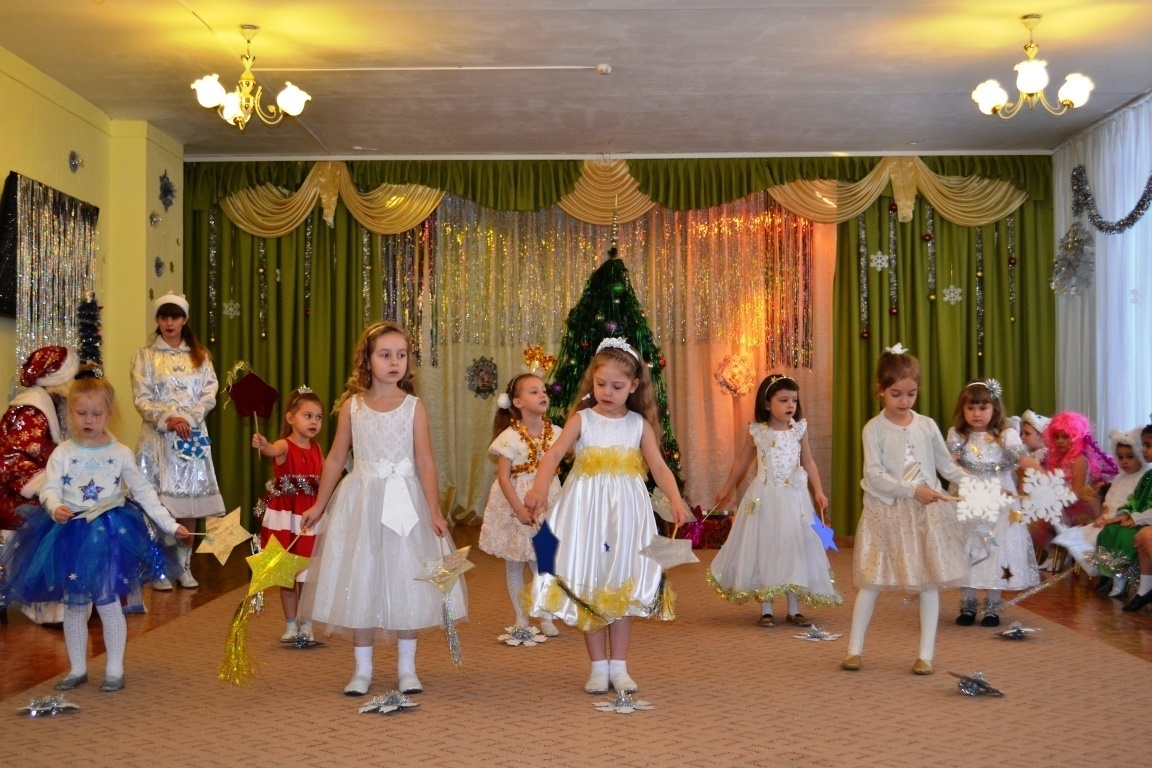 Звезды разноцветные, с елочки слетайте,
Дедушке Морозу песню запевайте!
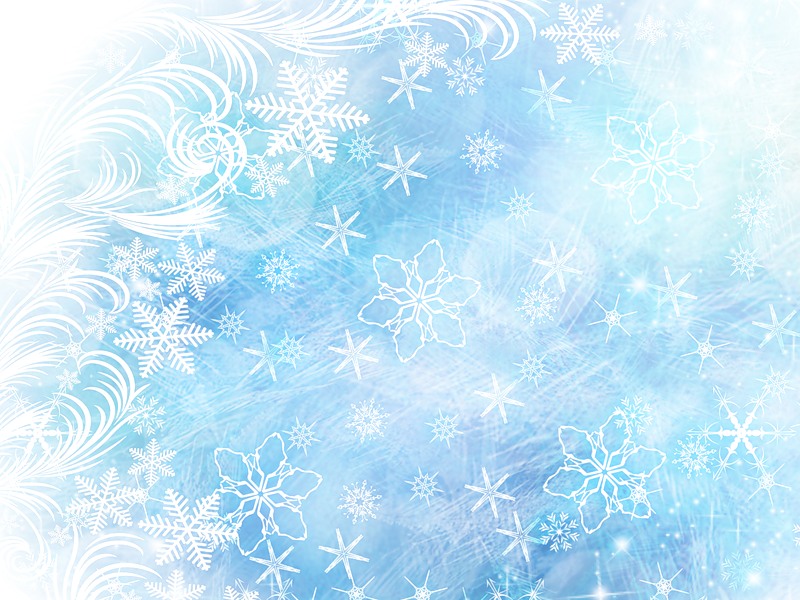 Звездочки плавно скользят в хороводе,
Звездочки – вверх, звездочки – вниз,
Кружатся в танце для всех.
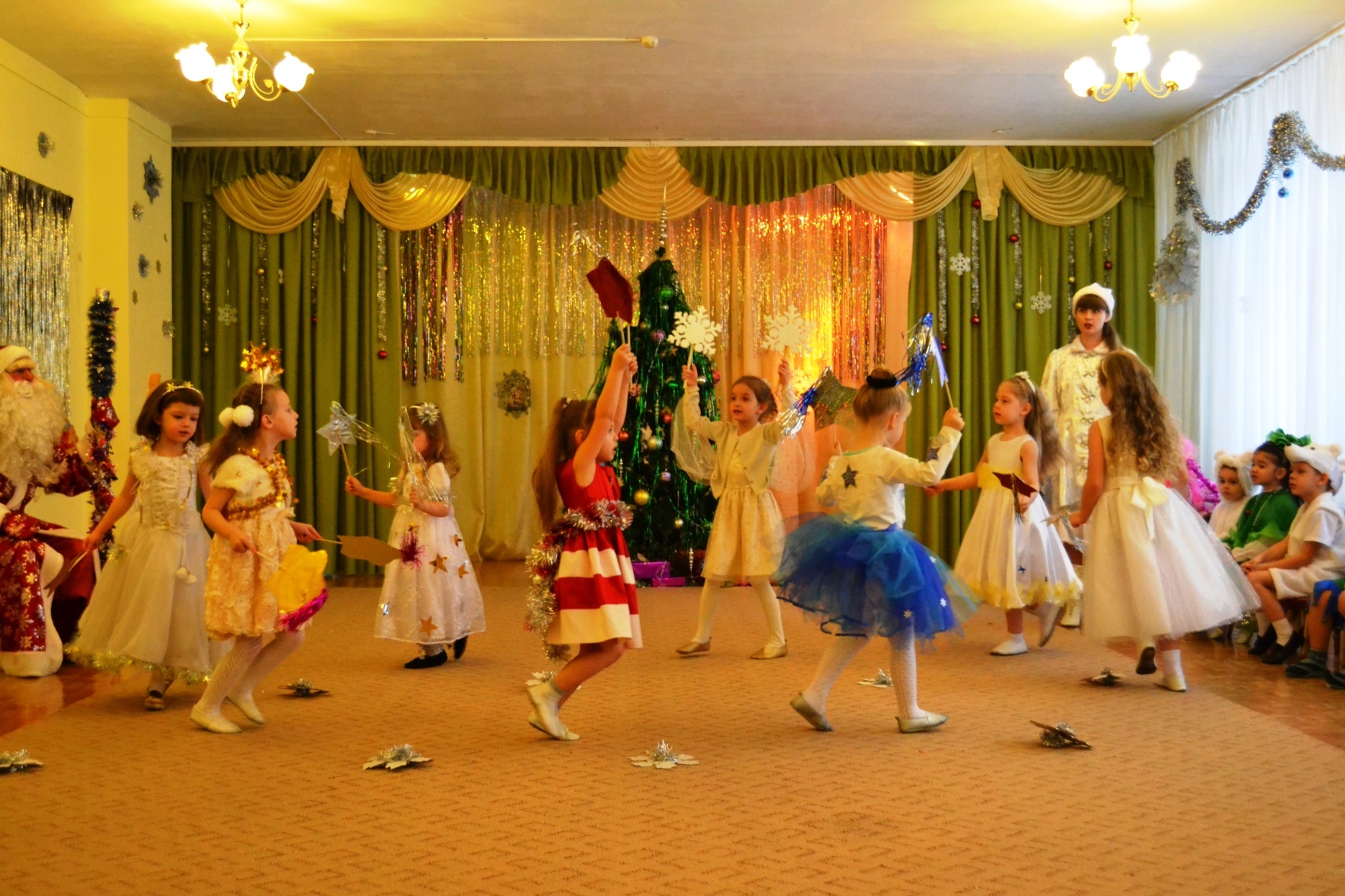 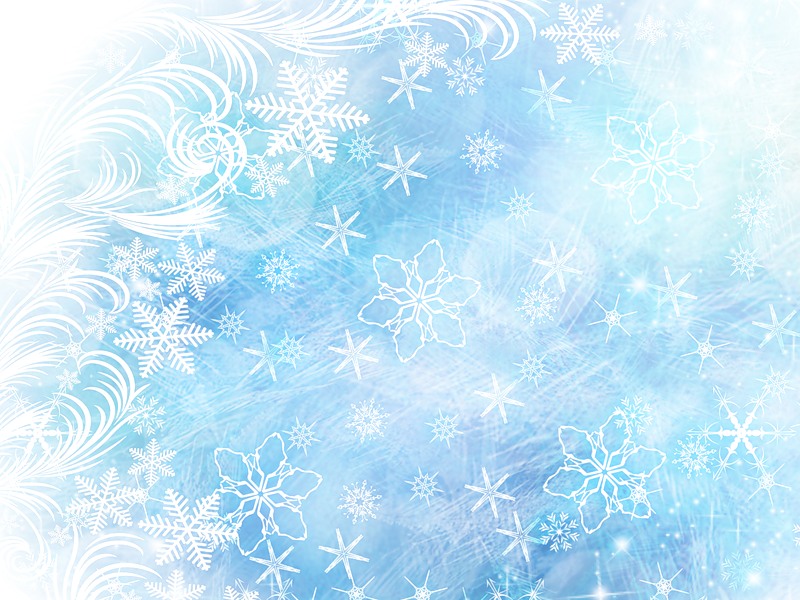 С НОВЫМ 2017 ГОДОМ!!!
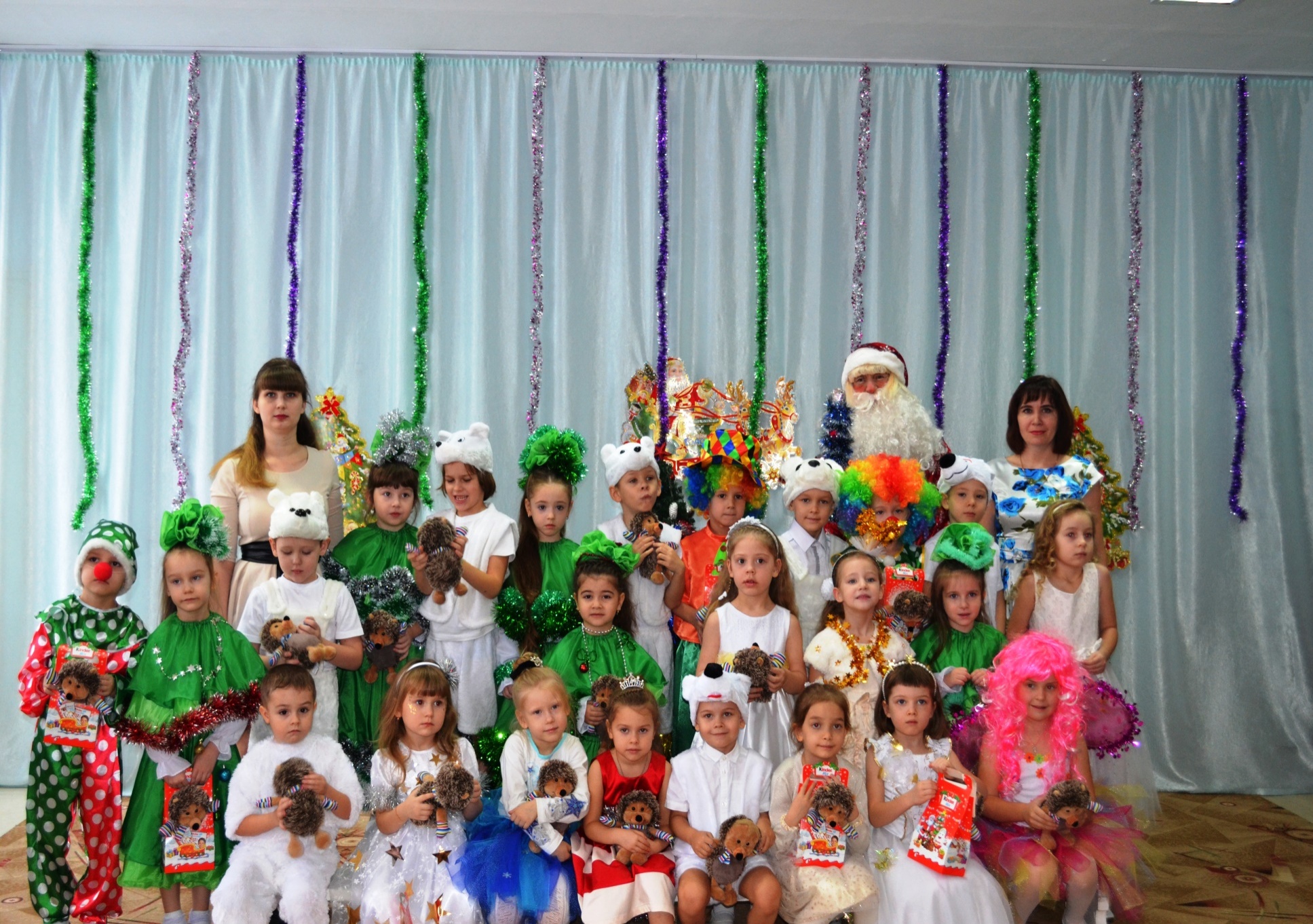 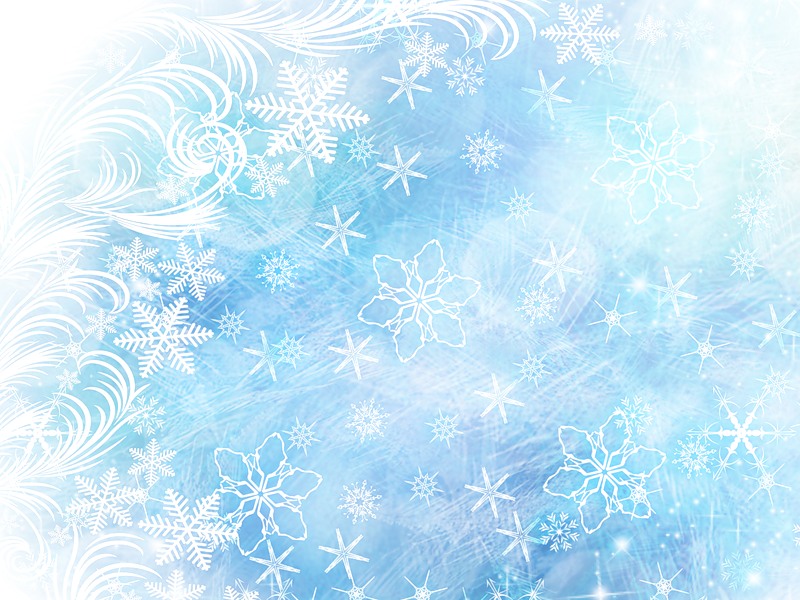 Новый год мы очень ждали,
Елку с мамой наряжали.
Чтобы добрый Дед Мороз
Нам подарки преподнес.

Целый год мы не шалили,
Стих для дедушки учили.
Очень рады мы с утра,
Новый год пришел. Ура!